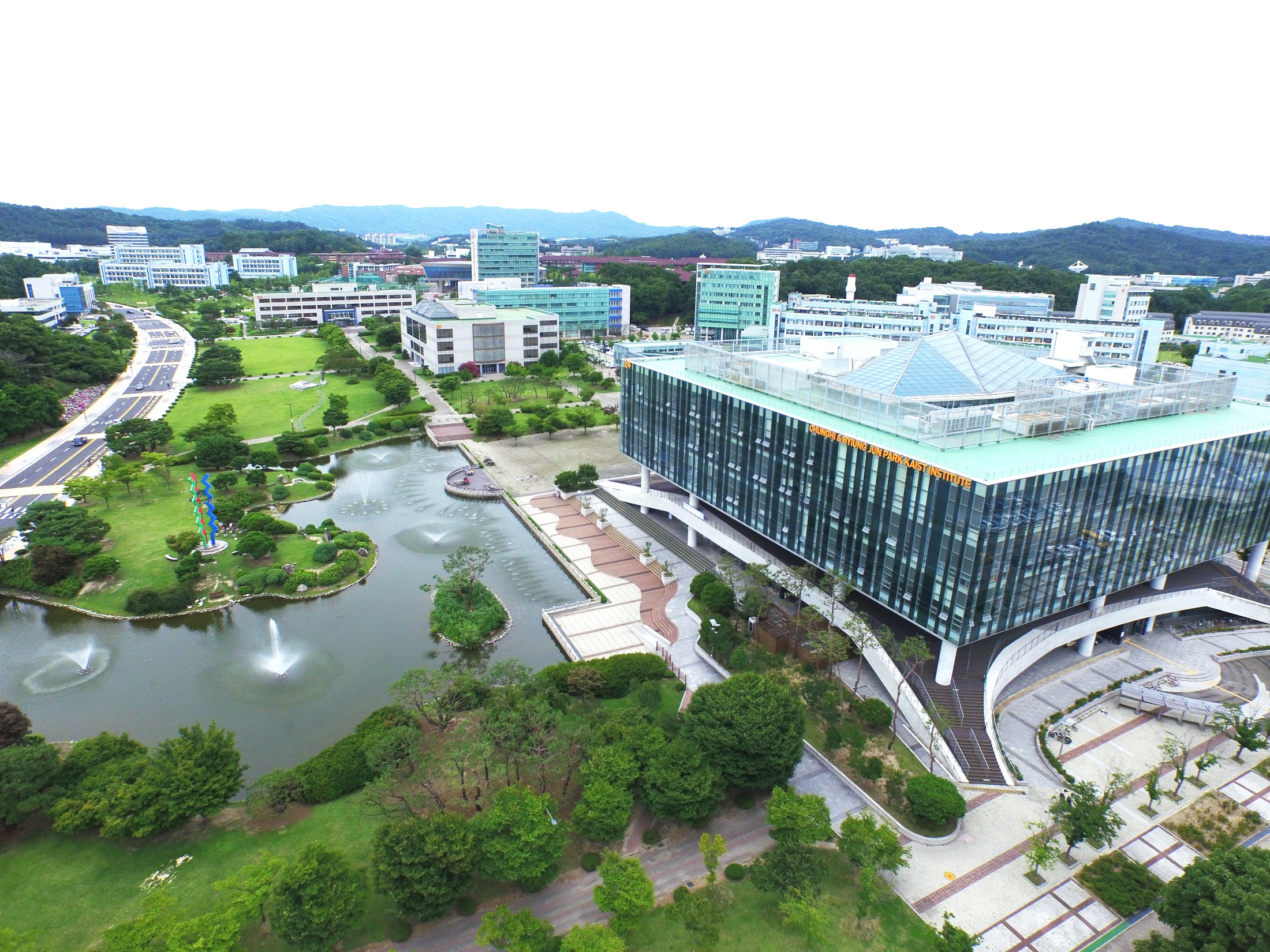 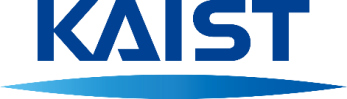 제16대 총장 취 임 사
Inaugural Address of the 16th President
신 성 철 총장
President Sung-Chul Shin
비전  Vision
혁신  Innovation
도 약
(動 因)
열정  Passion
Driving Forces fora Quantum Leap
비 전 Vision
글로벌 가치창출 세계 선도 대학

Global Value-Creative World-Leading University
지식창조형
글로벌 융합인재
양성 허브
Hub for Fostering Knowledge Creation and Global Convergence Talents
세계적
신지식 ∙ 신기술
창출 진원지

Center for the World-LeadingNew Knowledge and Technology
5대 혁신 Five Innovations
교육Education
연구Research
기술사업화
Technology
Commercialization
국제화
Globalization
미래전략Future Strategy
교육 혁신
Innovation for Education
4차 산업혁명시대, 어떤 인재 양성?
The 4th Industrial Revolution: What kind of manpower should be fostered?
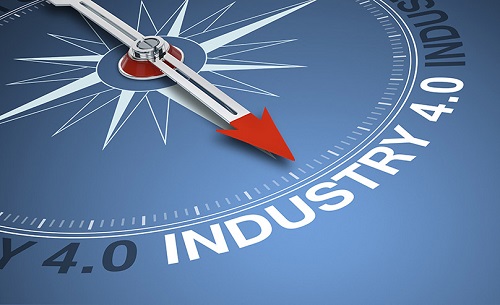 융합 능력, 협업 능력, 윤리의식 겸비 인재
Talents equipped with abilities for convergence, collaboration, and ethics
교육 혁신 (계속)
Innovation for Education (Continued)
혁신 방안 
Innovative Measures
리더십 교육
팀기반 학습
기초교육 강화
全腦 교육
Leadership Education
Team-Based Learning
Whole -Brain Education by StrengtheningFundamental Education
무학과 교육 시스템 트랙 도입
Implementation of a Non-Departmental Education Track
연구 혁신
Innovation for Research
추격형 → 선도형 연구개발
Fast-Follower → First-Mover R&D
Impact
선도형 연구개발 ?
First-Mover R&D?
선도형 연구개발
First-Mover R&D
Best one, First one, Only one
신지식 창출
Creation of New Knowledge
경제적 가치 창출
Creation of Economic Values
연구 혁신 (계속)
Innovation for Research (Continued)
혁신 방안 
Innovative Measures
플래그십
융복합 연구그룹
10개 육성
Fostering 10 Flagship
Convergence Research Groups
∙∙∙∙∙∙
Group 3
Convergence-Research
Group 1
Group 2
Major 1
Major 2          Faculty, Students, Researchers
Major 3
협업연구실
제도 도입
Implementation of Collaborative Research Labs
Major 4
융복합 연구 매트릭스 시스템
Convergence Research Matrix System
기술사업화 혁신
Innovation for Technology Commercialization
기업가정신대학
E+R&DB
선진 주요대학
연구중심대학
연구기능중요
대학 역할 변화 
Changing Roles of Universities
한국 주요대학
대학원 과정 도입
교육 및 연구
학부과정 대학
4년제 교육
University for Entrepreneurship
             E+R&DB
-----------------------------Global Leading Universities
Implementation of Graduate Program
Education and Research
Research-Oriented University
Importance of Research Skills
----------------------------Major Domestic Universities
Four-Year Undergraduate
Education
Early 20thC
Mid 20thC
Late 20thC
~ Mid 19thC
2차 대학개혁
2nd Univ. Reform
1차 대학개혁 
1st Univ. Reform
기술사업화 혁신 (계속)
Innovation for Technology Commercialization (Continued)
혁신 방안  
Innovative Measures
사회적 기업가정신 교육 강화
Strengthening Social Entrepreneurship Education
기술출자기업 추진
Promoting Technology in-Kind Investment Companies
기술출자기업
Technology in-Kind Investment Companies
연구개발특구 설립 / 각종 세제혜택
Establishment of R&D District / 
Various Tax Benefits
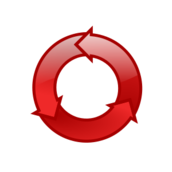 투자기업
Entrepreneurs
현금출자∙경영
Contributing Funding and Undertaking Management
KAIST
기술현물출자(20% 이상)
인적∙물적 인프라
Contributing in-Kind Investment of at Least 20% of Technologies Appraised in Terms of Economic Value 
Infrastructure for Human Resources and Logistics
국제화 혁신
Innovation for Globalization
글로벌 캠퍼스 구축 필수
The Essential Need for Building a Global Campus
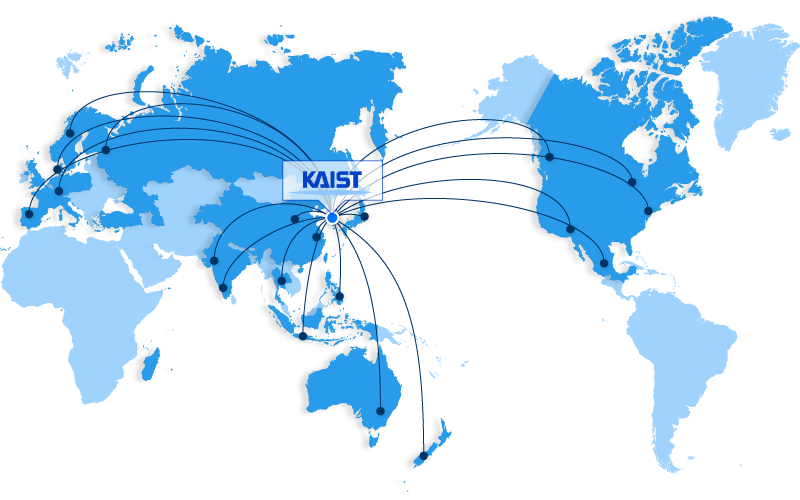 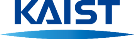 국제화 혁신 (계속)
Innovation for Globalization (Continued)
혁신 방안 
Innovative Measures
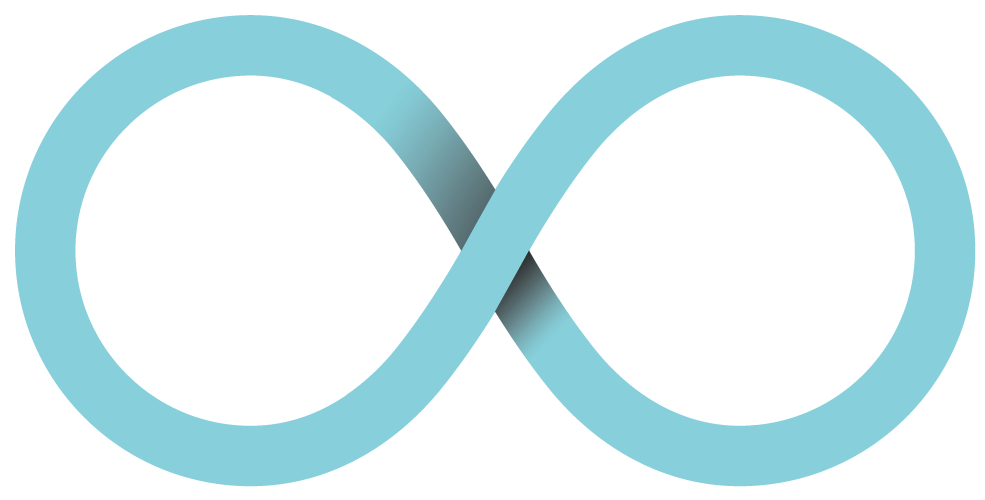 한·영 이중언어
소통 캠퍼스 구축
Implementing Korean-English
Bilingual Campus
외국인 교수·학생
비율 확대
Increasing the Ratio of
International Faculty and Students
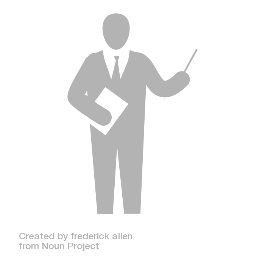 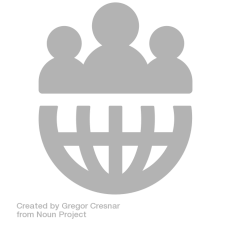 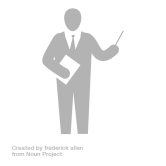 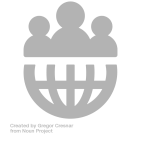 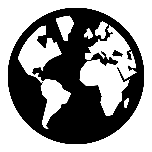 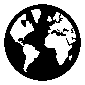 9%    →    15%
5%    →    10%
외국인 교수 비율
Ratio of International Faculty
외국인 학생 비율
Ratio of International Students
미래전략 혁신
Innovation for Future Strategy
선도를 위한 미래 비전·전략 수립
Planning Future Vision and Strategic Plans to Lead
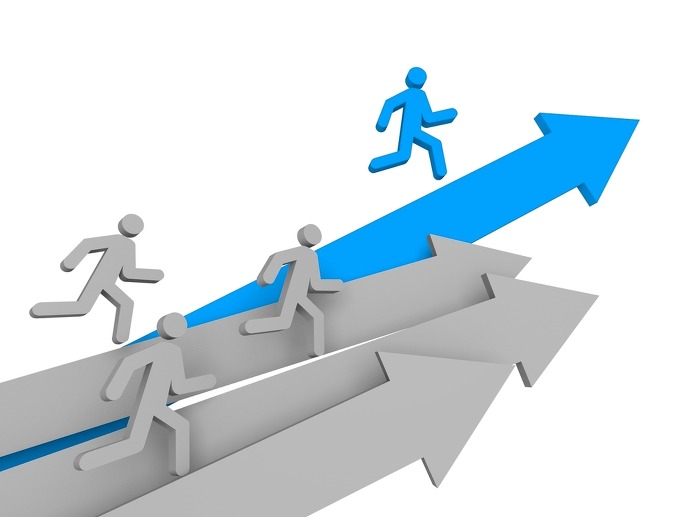 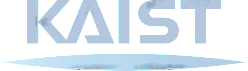 미래전략 혁신 (계속)
Innovation for Future Strategy (Continued)
혁신 방안 
Innovative Measures
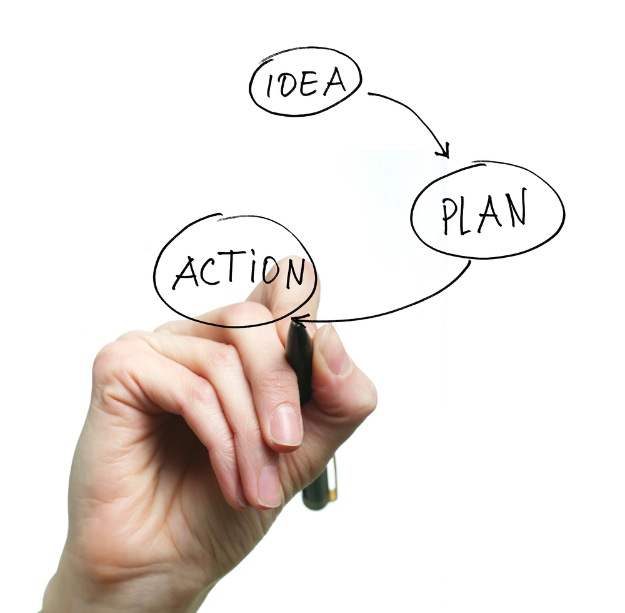 ‘비전 2031 장기플랜’작성
Formulation of‘VISION 2031 Long-Term Plans’
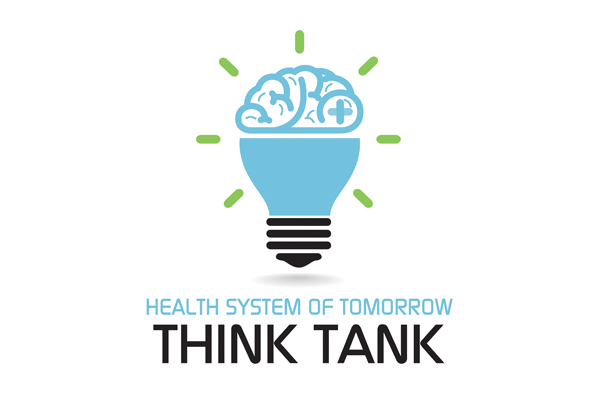 싱크탱크 그룹 가동
Implementation of Think-Tank Groups
3C 리더십
3C Leadership
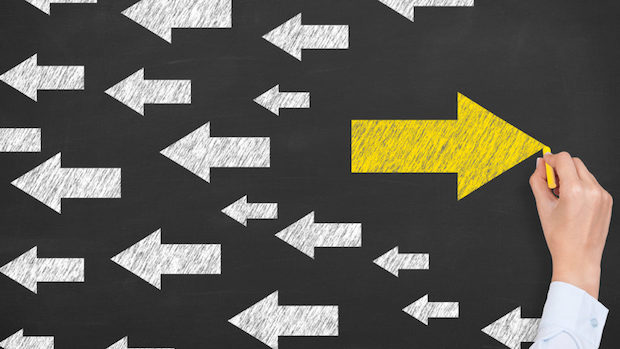 Change
변화
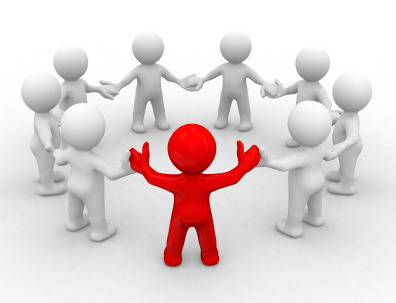 Communication
소통
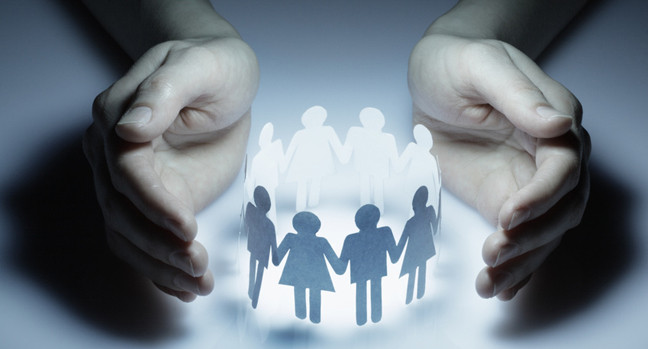 Care
돌봄
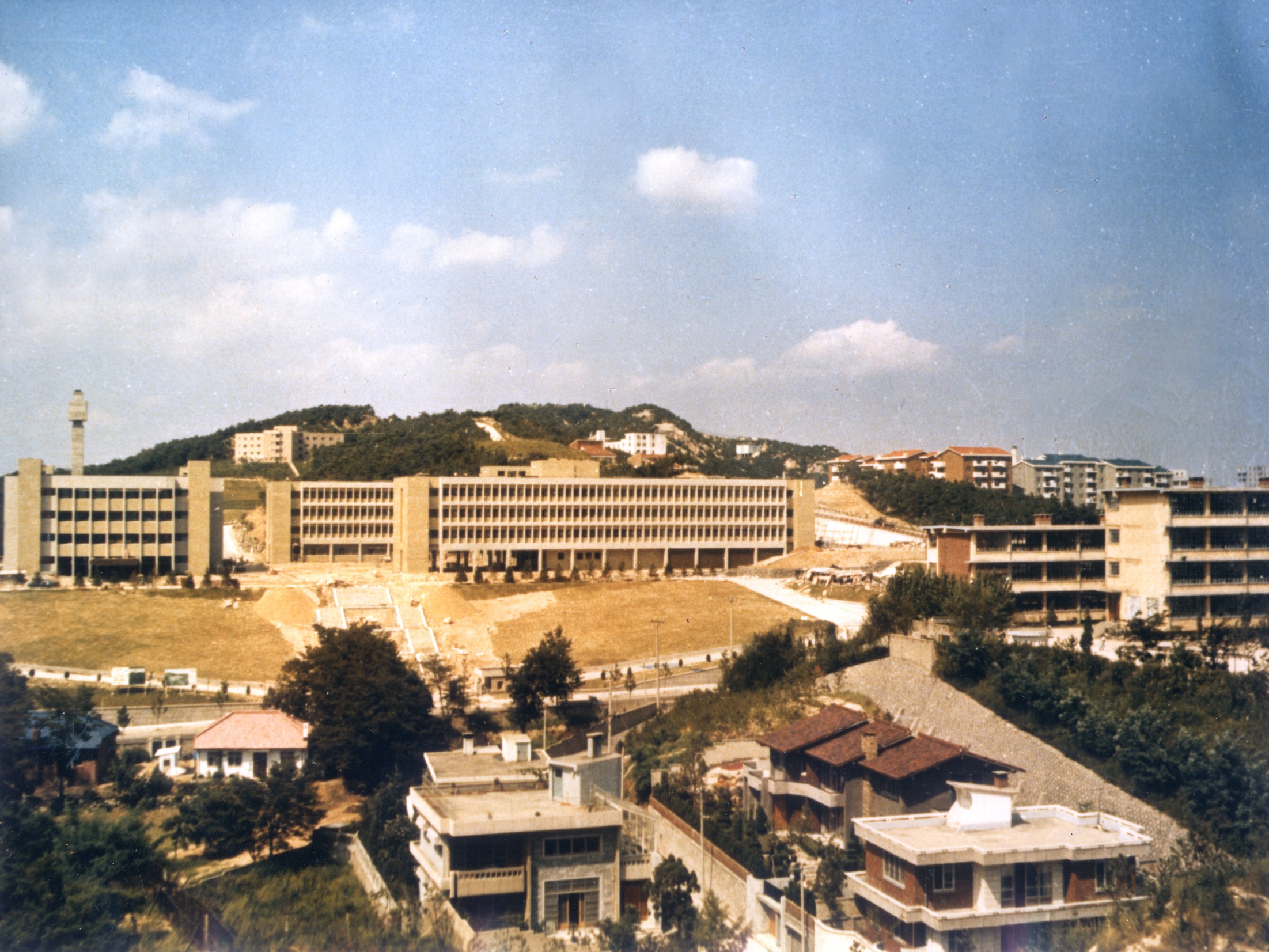 반세기전,
Half a century ago,  
산업화 태동기 희망의 등불
a beacon of hope for the beginning of industrialization
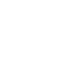 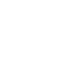 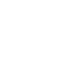 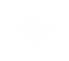 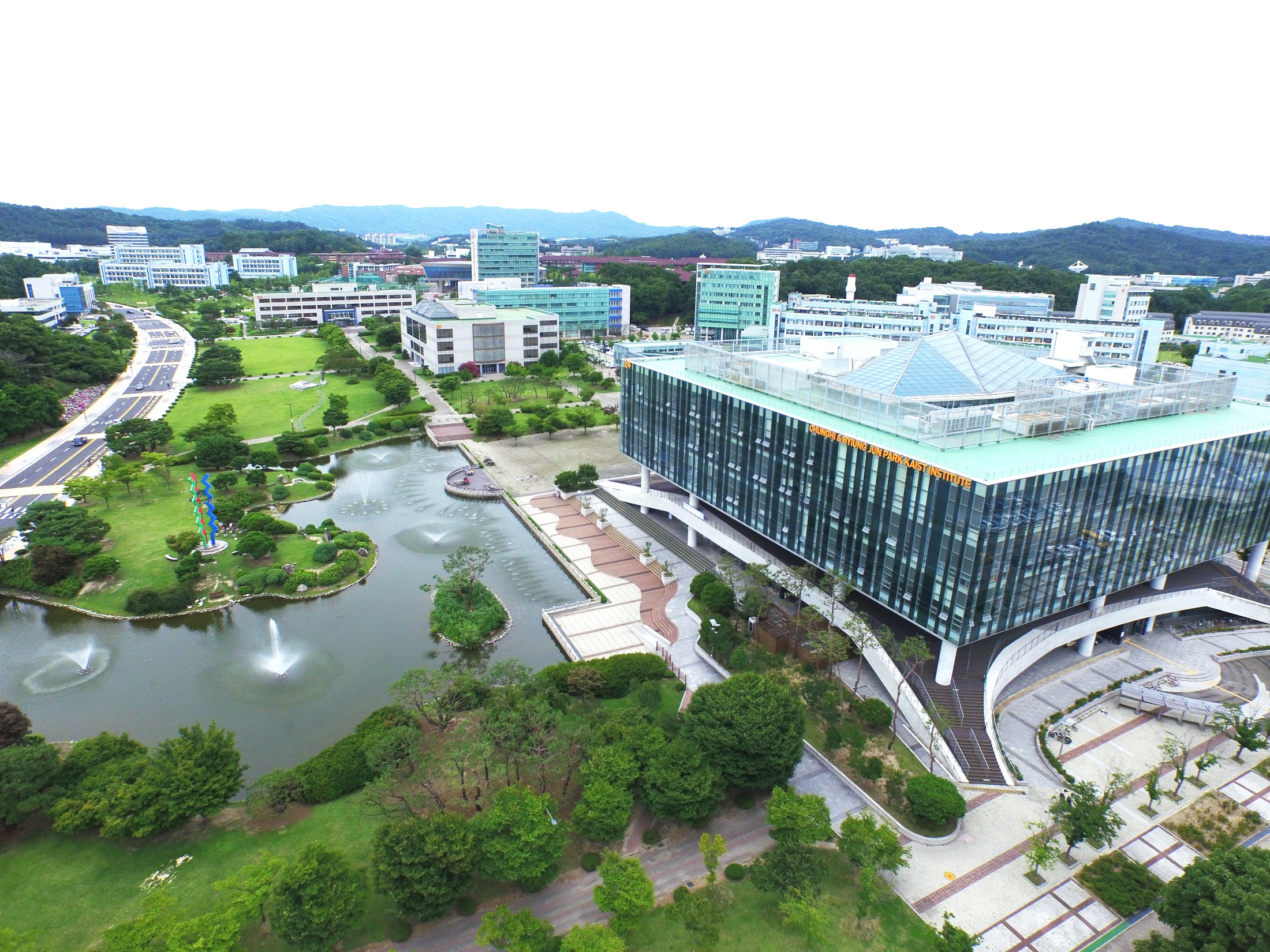 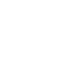 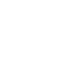 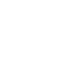 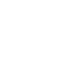 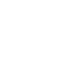 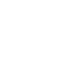 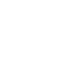 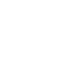 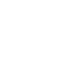 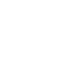 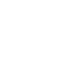 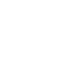 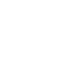 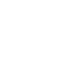 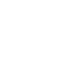 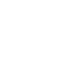 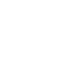 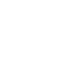 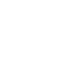 4차 산업혁명 태동기,
The beginning of the 4th Industrial Revolution, 
대한민국 미래를 밝히는 희망의 등불
a beacon of hope lightening up the future of Korea
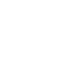 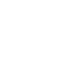 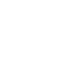 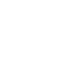 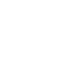 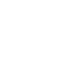 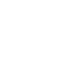 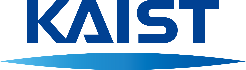 감 사 합 니 다!
Thank You!